NEW MEDIA ART II
ABSTRACTION AND DEHUMANIZATION 
OF WORK OF ART
Abstraction and Dehumanization of Work of Art
José Ortega y Gasett: Dehumanizace umění (1925)
Peter Weibel: Svět strojů jako svět sám o sobě (1992)
Dehumanizace (moderního) umění
José Ortega y Gasett: Dehumanizace umění (1925)
Charakteristické rysy moderního umění – ne-populárního/nelidského umění/umění pro umění
Dehumanizace umění
Zobrazování/zaznamenávání reality bez citového zainteresování. Např. popisování filmu jako sledu záběrů vs. jeho popis skrze obsah, příběh.
Vyhýbání se živým tvarům
Od zobrazování věcí k zobrazování idejí 
Umělecké dílo není ničím jiným než uměleckým dílem
Chápání umění jako hry (a nic víc) – hry o sobě
Ironie jako podstata moderního umění
Odmítání jakékoli falše či zmírňování
Umění bez transcendence (konkrétní hudba/umění)
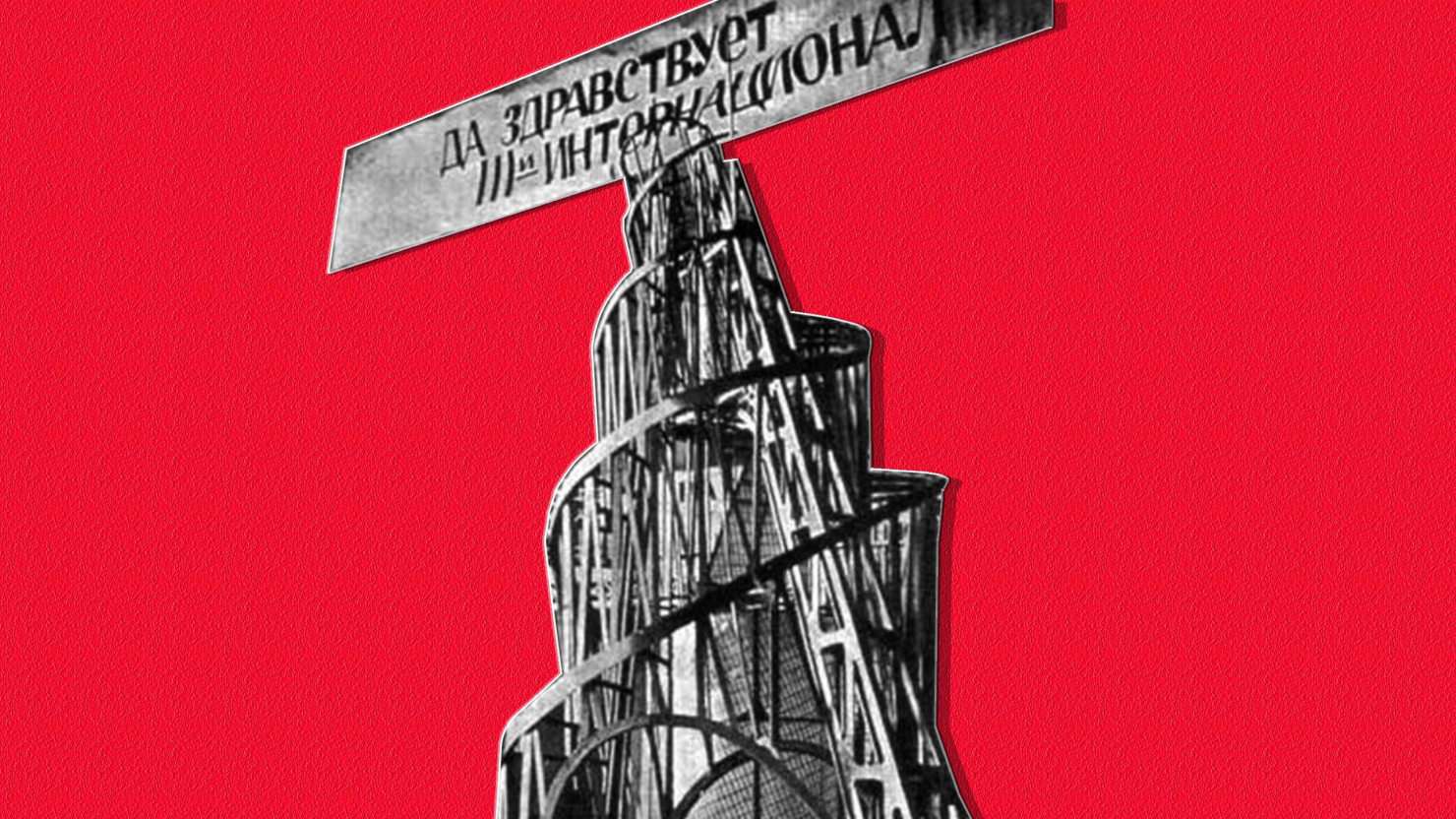 Dehumanizaceumění
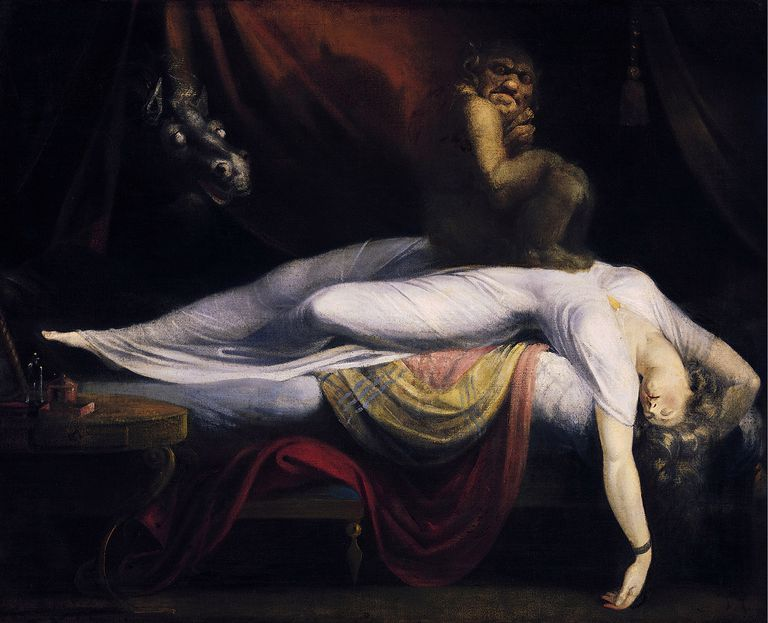 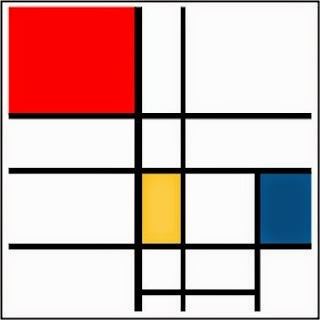 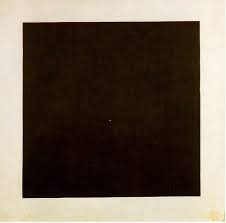 Mondrian, Malevich, Tatlin
Umění směřující k abstrakci/autonomii
Modern Art: https://www.moma.org/learn/moma_learning/themes/what-is-modern-art/

What is abstraction (9,17 minut):
https://www.youtube.com/watch?v=96hl5J47c3k

Abstract Art (8,25 minut): 
https://www.youtube.com/watch?v=shV-S5lgiTc
Umění směřující k abstrakci/autonomii
Vývoj moderního umění je neoddělitelný od myšlenky AUTONOMIE (hodnoty autonomie). 
Autonomní hodnota v kontextu moderního umění se projevuje ve snaze o AUTONOMII UMĚLECKÉHO MÉDIA. 
Uměleckou tvorbu jako romantickou improvizaci nahrazuje umělecká tvorba jako VĚDECKÁ METODA.
Umění směřující k abstrakci/autonomii
Zkoumání autonomní hodnoty médií výtvarného umění (konce 19. stol.) má analogii ve vývoji fotografické techniky. (Peter Weibel)
Umění směřující k abstrakci/autonomii
Směřování od reprezentace vnějšího světa ke zkoumání subjektivních obrazů…
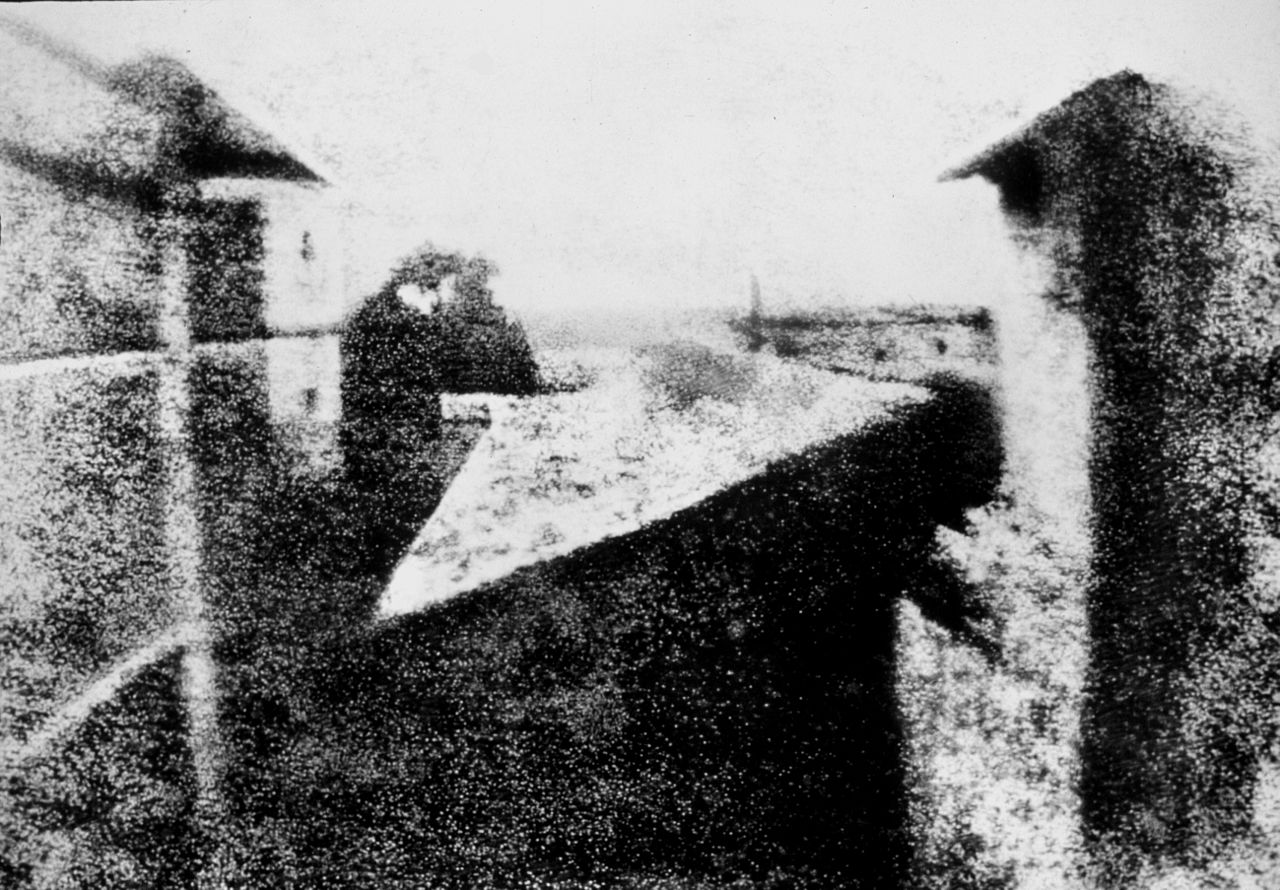 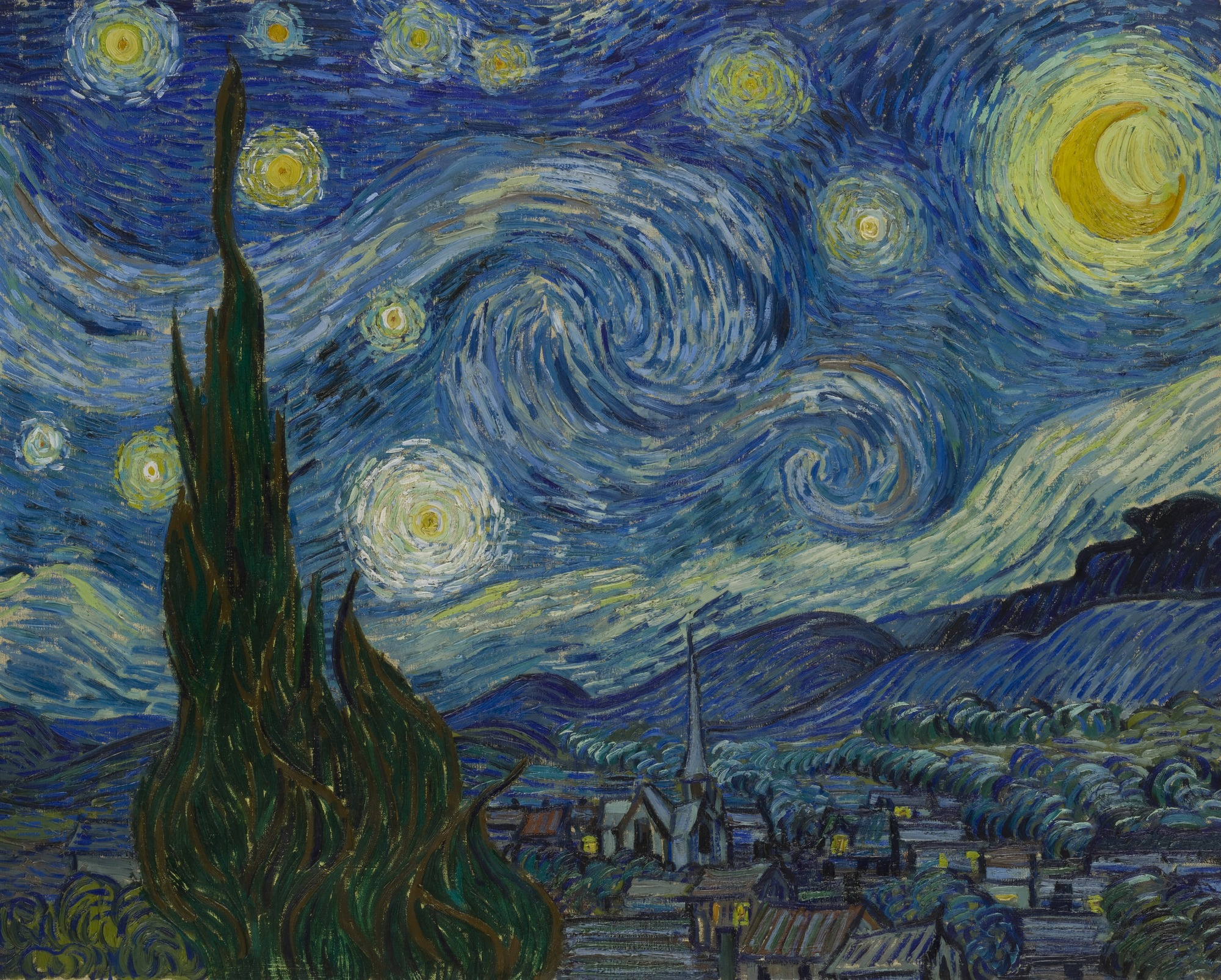 Vincent van Gogh: The Starry Night. Saint Rémy, June 1889
Nicéphore Niépce: Pohled z okna v Le Gras, 1826
Umění směřující k abstrakci/autonomii
Směřování od romantické subjektivní tvorby k aplikaci objektivní metody inspirované vědeckými a technickými vynálezy.
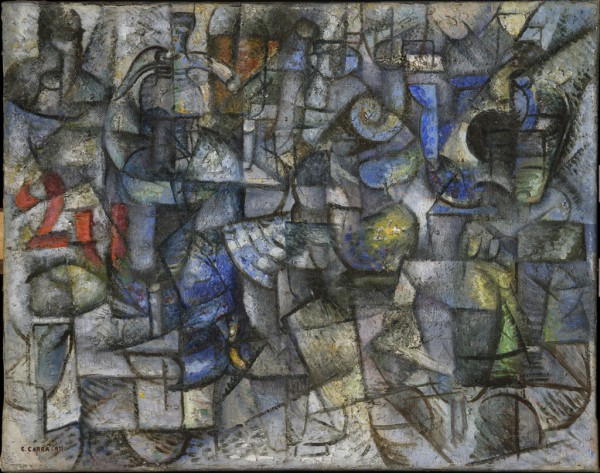 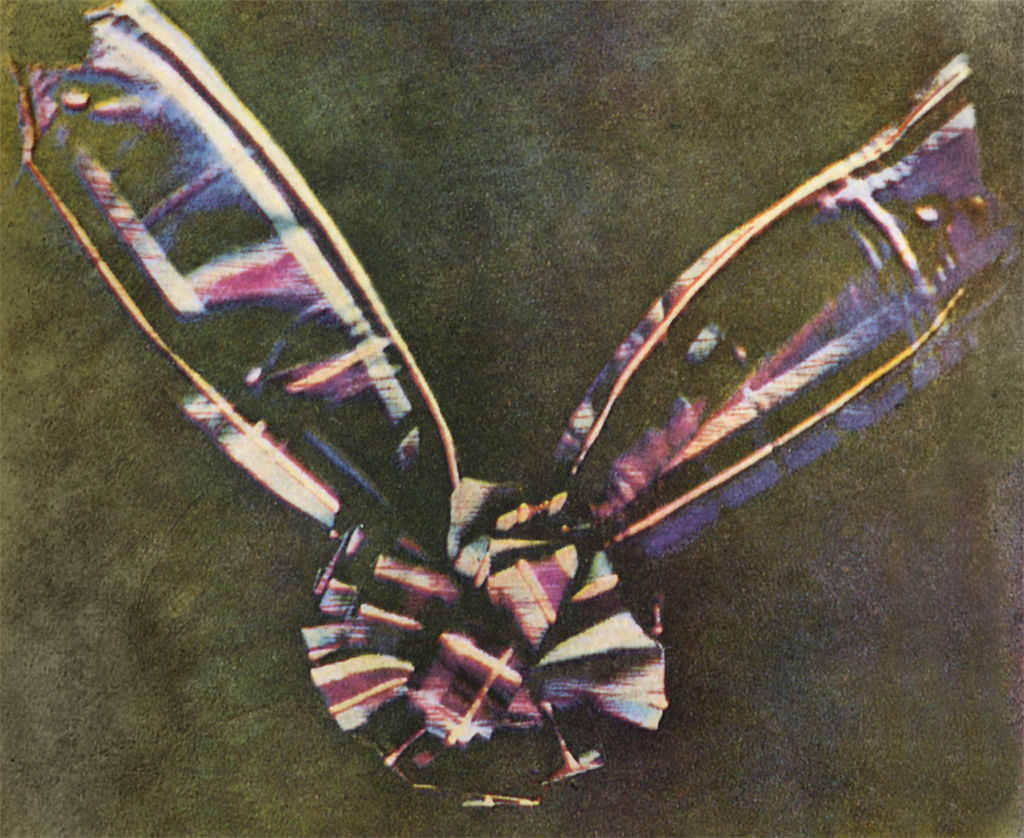 Carlo Carrá: Rytmy objektů (Rhythms of Objects), 1911
James Clerk Maxwell: Barevná stužka, první barevná fotografie, 1861
Umění směřující k abstrakci/autonomii
Směřování od romantické subjektivní tvorby k aplikaci objektivní metody inspirované vědeckými a technickými vynálezy.
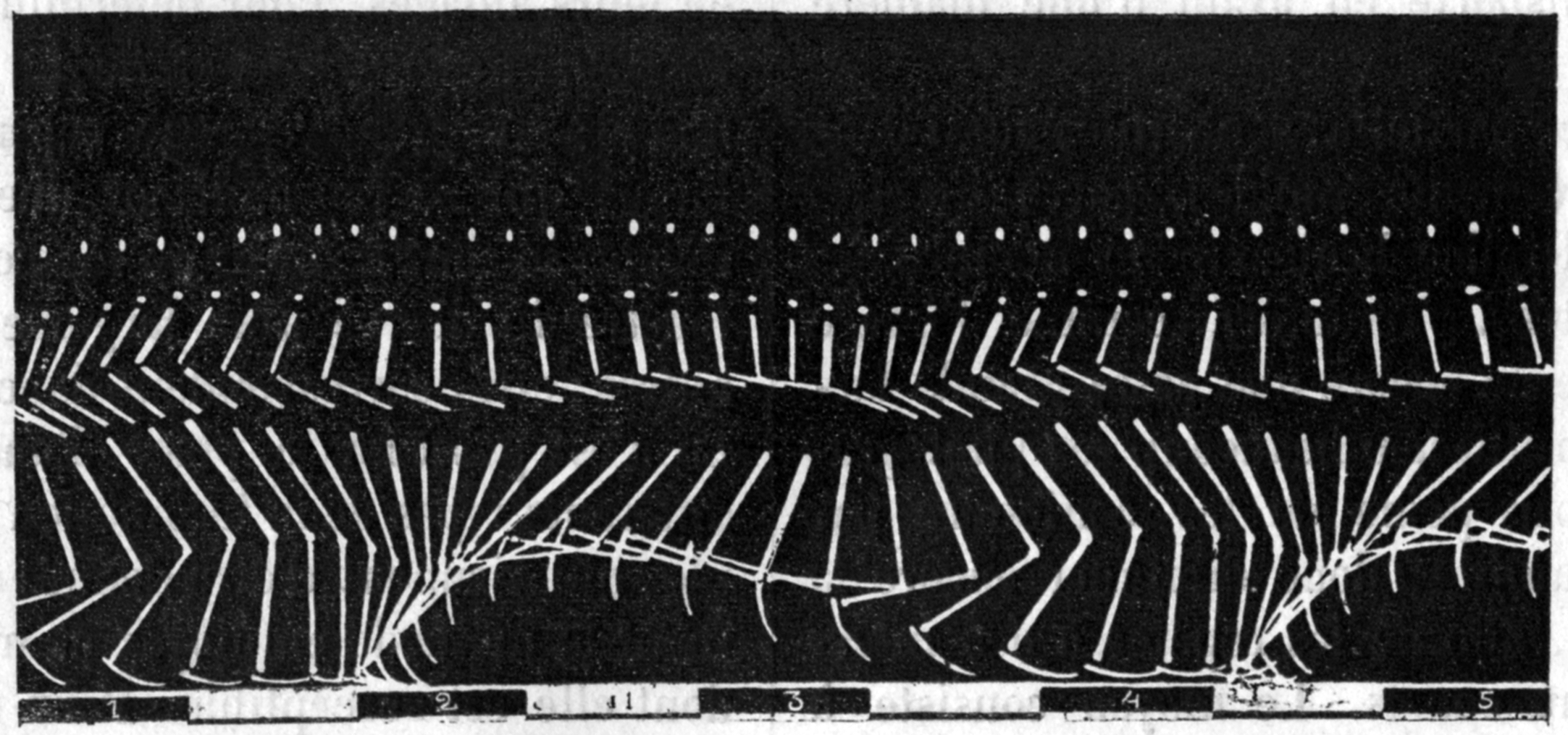 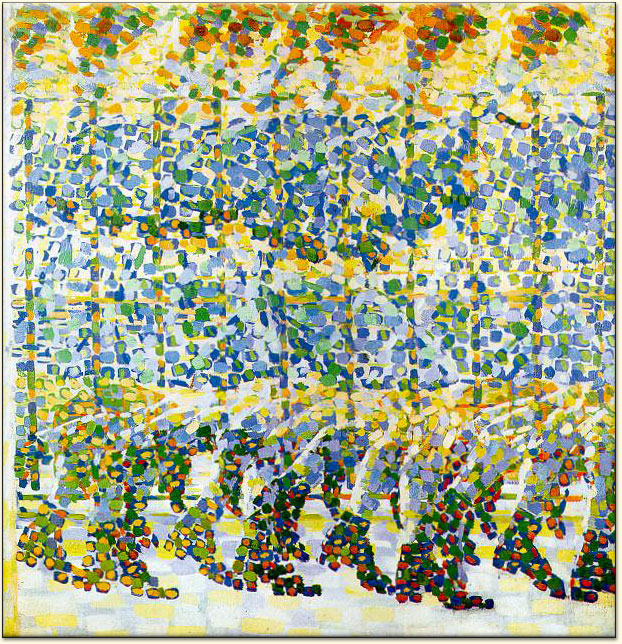 Étienne-Jules Marey, Man Running, 1880
Giacomo Balla: Dívka běžící po balkoně, 1912
Umění směřující k abstrakci/autonomii
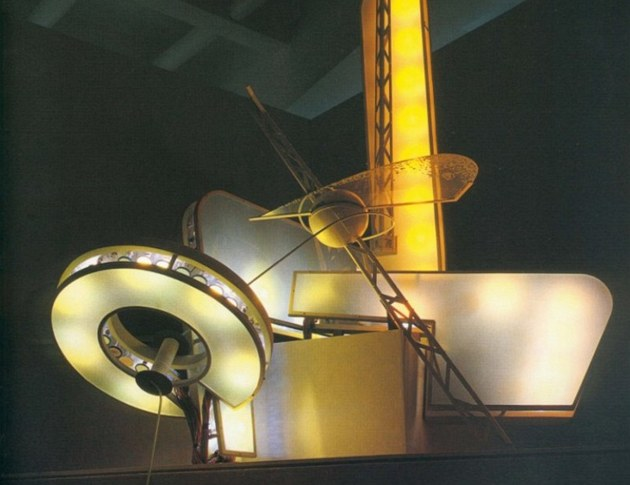 Autonomní hodnota světla
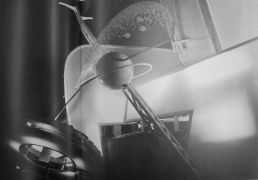 Zdeněk Pešánek: Světelně-kinetická plastika pro Edisonovu transformační stanici v Praze, 1929-1930. / Rekonstrukce: Federico Díaz, 1996.
Umění směřující k abstrakci/autonomii
Autonomní hodnota materiálu
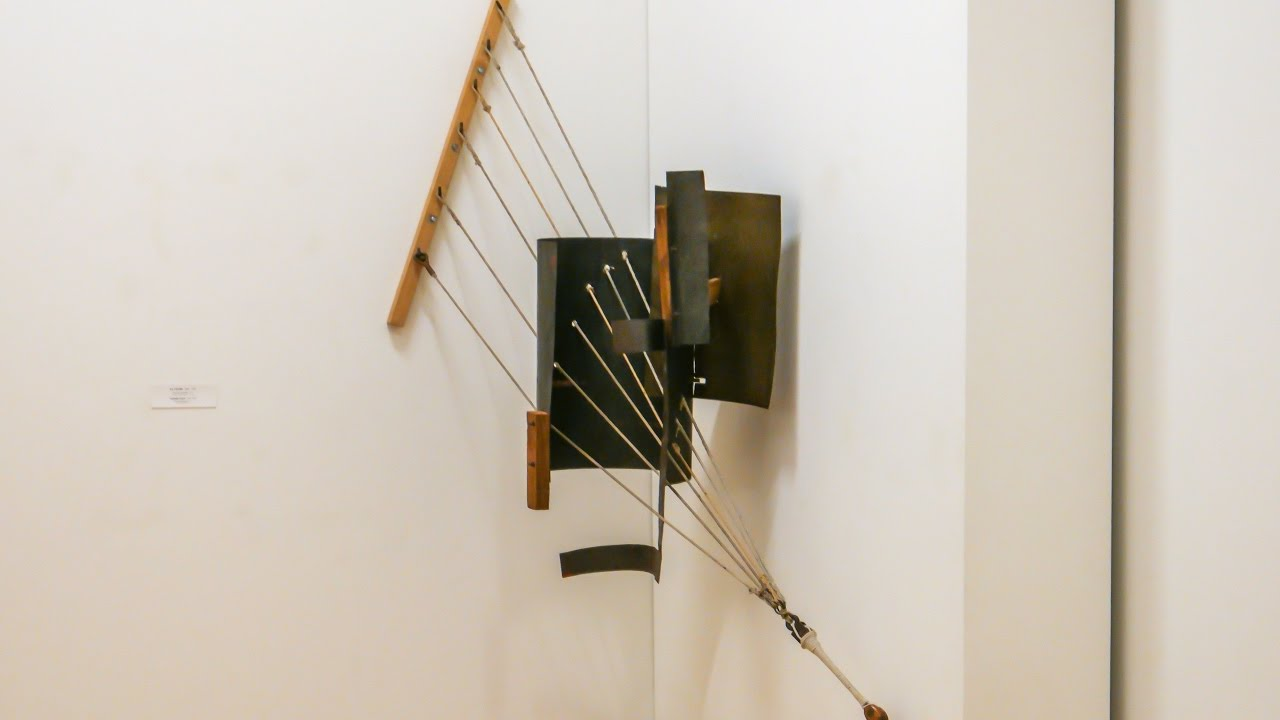 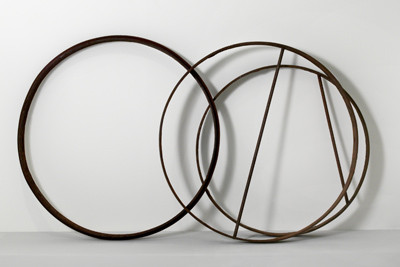 Vladimir Tatlin: Corner Counter Relief, 1914
Joseph Beuys: Auto, 1968
Umění směřující k abstrakci/autonomii
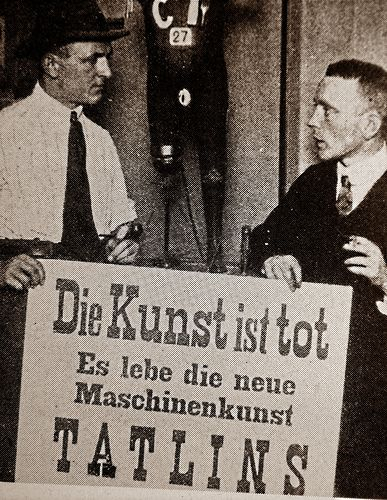 1. fáze: Externí reference byly nahrazeny interními referencemi (Malevič, suprematismus)

2. fáze: Umělecké dílo začalo odkazovat jen samo k sobě (Tatlin, konstruktivismus)

3. fáze: Strojové umění jako logický důsledek tohoto trendu.
George Grosz & John Heartfield holding placard 'Art is Dead – Long Live Tatlin's Machine Art‘,
Ars ex Machina
Fotoaparát je automatickým (autonomním) zařízením, které je schopné vytvářet obrazy. Stroj se stal konkurentem člověka v tvorbě. Fotoaparát (stroj) jako autonomní producent se stal prvním a základním modelem (vzorem) pro moderní umělecká hnutí usilující o autonomii díla.
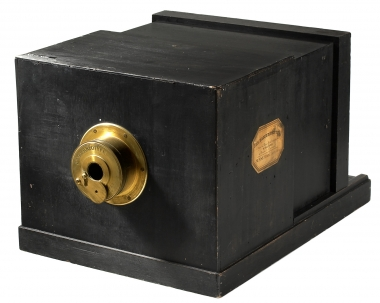 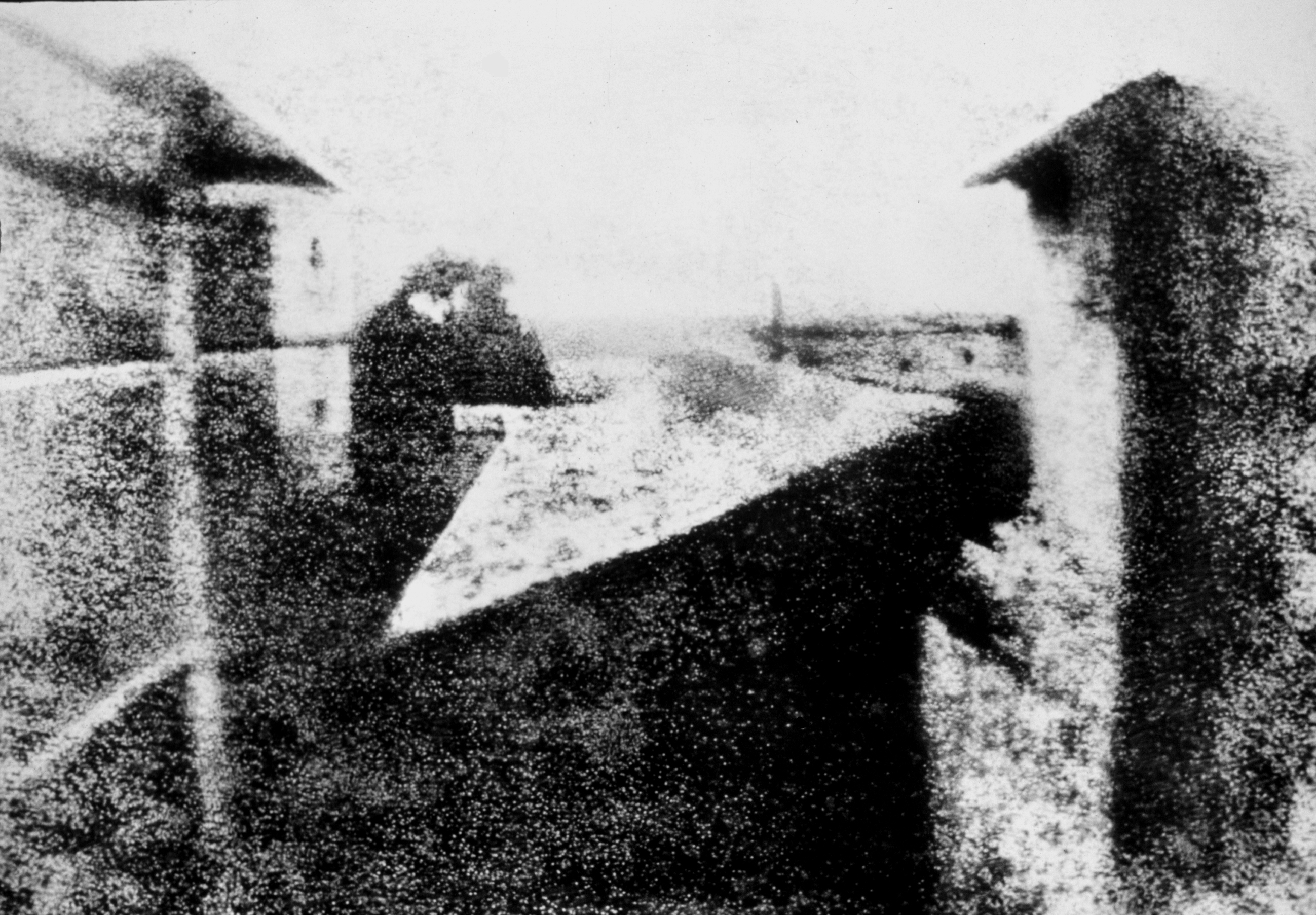 Louis Daguerre, fotoaparát
Ars ex Machina
Peter Weibel: Svět strojů jako svět sám o sobě (1992)
1. fáze: strojem vytvořený obraz (fotografie)
2. fáze: strojem přenášený obraz (telegraf)
3. fáze: strojem rozpohybovaný obraz (film)
4. fáze: strojem vytvořený a vysílaný obraz (televize, video)
5. fáze: strojem generovaný obraz (počítač)
Ars ex Machina
„Skandál umění tvořeného s pomocí strojů.“ (Peter Weibel)
Fotoaparáty jsou první stroje tvořící obrazy autonomně, s minimálním vstupem člověka. Právě fotografie se staly předobrazem směřování moderního umění k osvobození prvků výtvarného díla. 
Můžeme tedy říci, že obraz vytvořený strojem stál na začátku tohoto vývoje a je také na jeho konci. 
Svět strojů nejen navazuje na vývoj moderního umění, ale on je dokonce jeho předpokladem a kontextem.
Umění směřující k abstrakci / autonomii
Filmové dokumenty:
Na co se dívat?
The Case of Abstraction: https://www.youtube.com/watch?v=96hl5J47c3k
Abstract Art for Dummies: https://www.youtube.com/watch?v=shV-S5lgiTc
The Case for Conceptual Art: https://www.youtube.com/watch?v=VHLs76HLon4
 
Co číst?
Modern Art: https://www.moma.org/learn/moma_learning/themes/what-is-modern-art/
Ortega y Gasset, Jose: The Dehumanization of Art, 1925.
Ortega_y_Gasset_Jose_1925_1972_The_Dehumanization_of_Art.pdf

Weibel, Peter: The Apparatus World – A World unto Itself, 1992.
Peter_Weibel_The_Apparatus_World_a_World_unto_Itself.pdf

Když chcete číst víc:
Burnham, Jack: Beyond Modern Sculpture: The Effects of Science and Technology on the Sculpture of This Century, 1968.(402 stran 😊)
https://monoskop.org/images/d/d8/Burnham_Jack_Beyond_Modern_Sculpture.pdf
Strojové umění a nová senzibilita
Susan Sontagová: Jedna kultura a nová senzibilita (1965)
https://www.scribd.com/doc/189866321/Susan-Sontag-One-culture-and-the-new-sensibility-1965-and-Afterword-1996

C. P. Snow: Two Cultures and Scientific Revolution (1959)
http://sciencepolicy.colorado.edu/students/envs_5110/snow_1959.pdf

John Brockman: The Third Culture: Beyond the Scientific Revolution (1995)
https://www.edge.org/conversation/toc
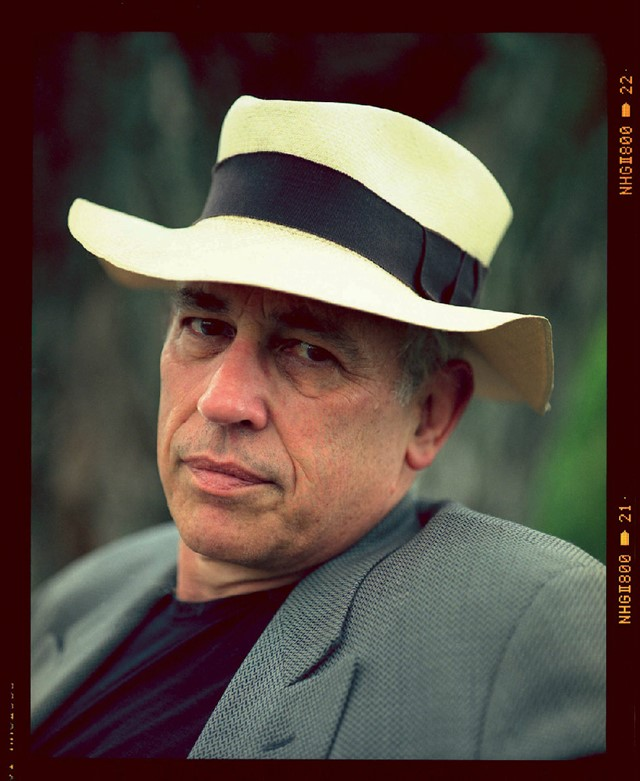 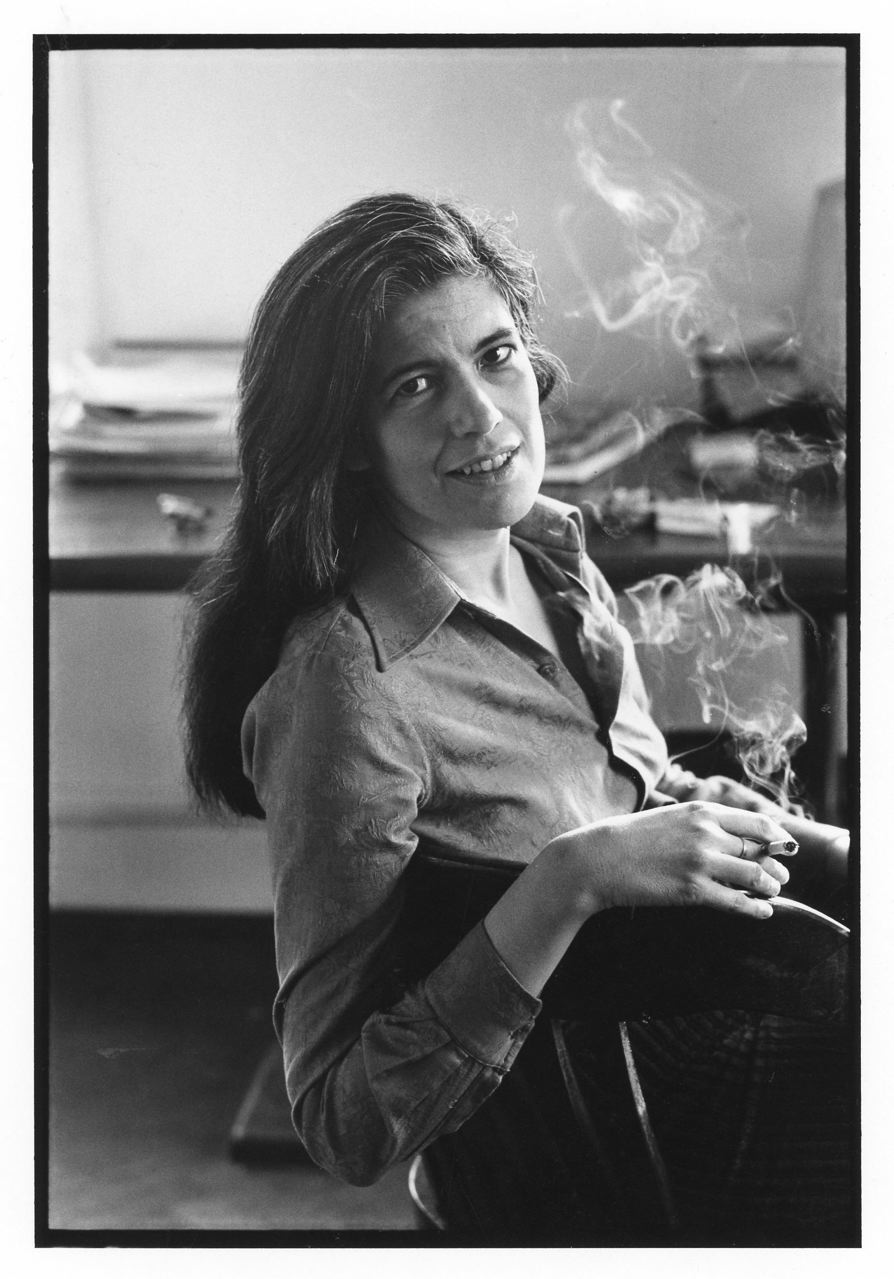 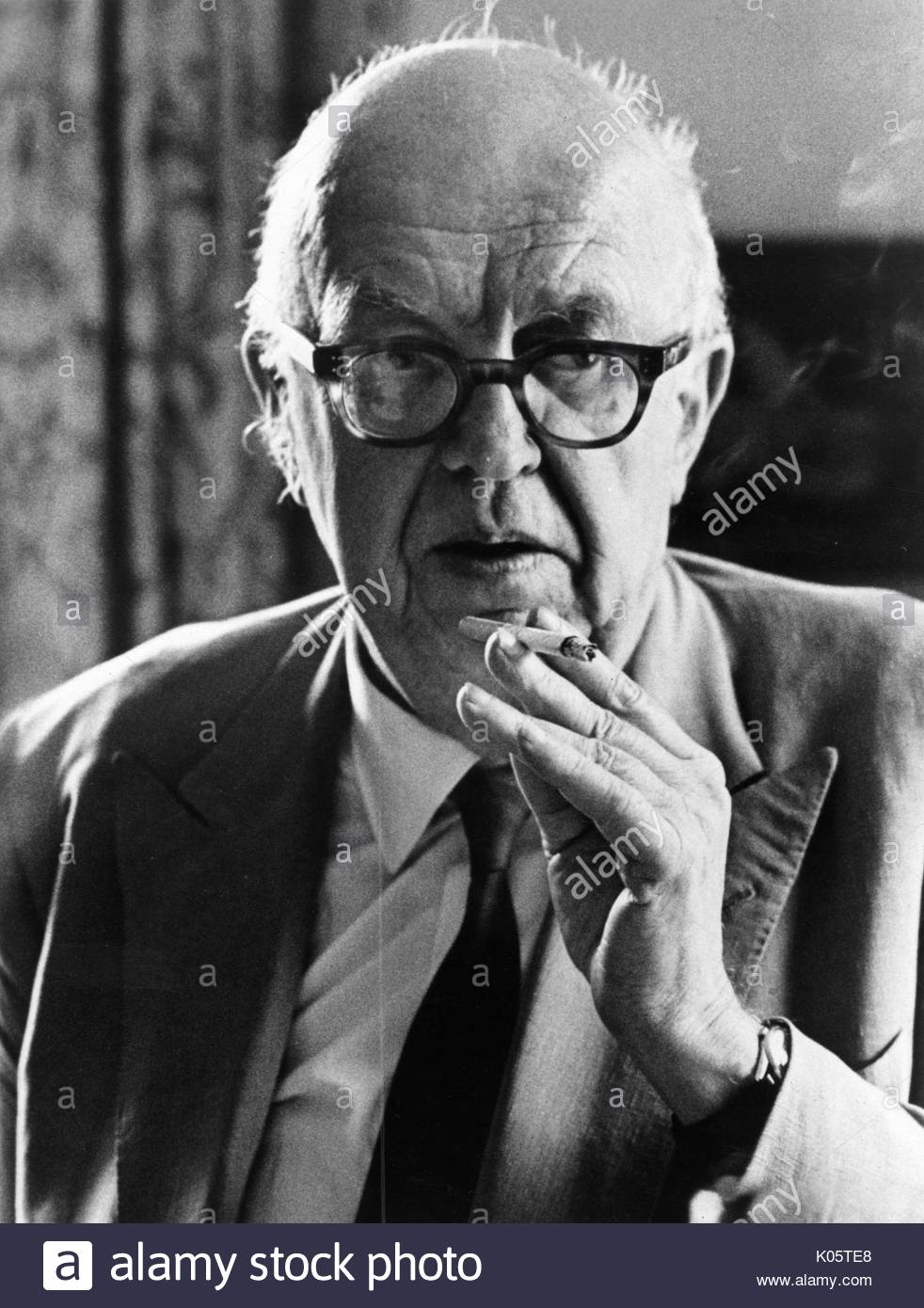 Strojové umění a nová senzibilita
C. P. Snow;    Susan Sontag;    John Brockman